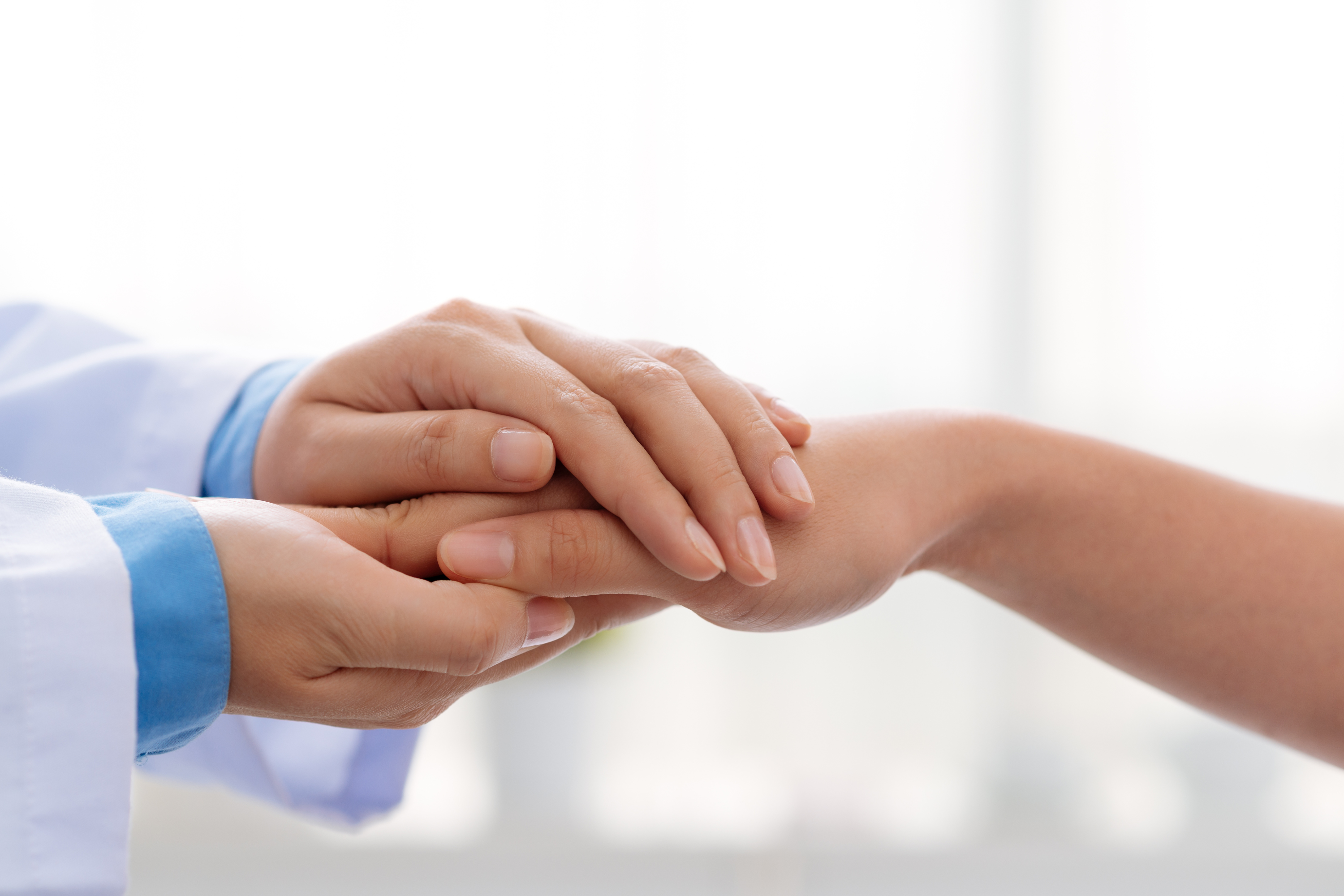 Shaping Culture and Leadership in NHS Wales​
Module 4 : Core needs and
the courage of self-compassion
Developed with Professor Michael West
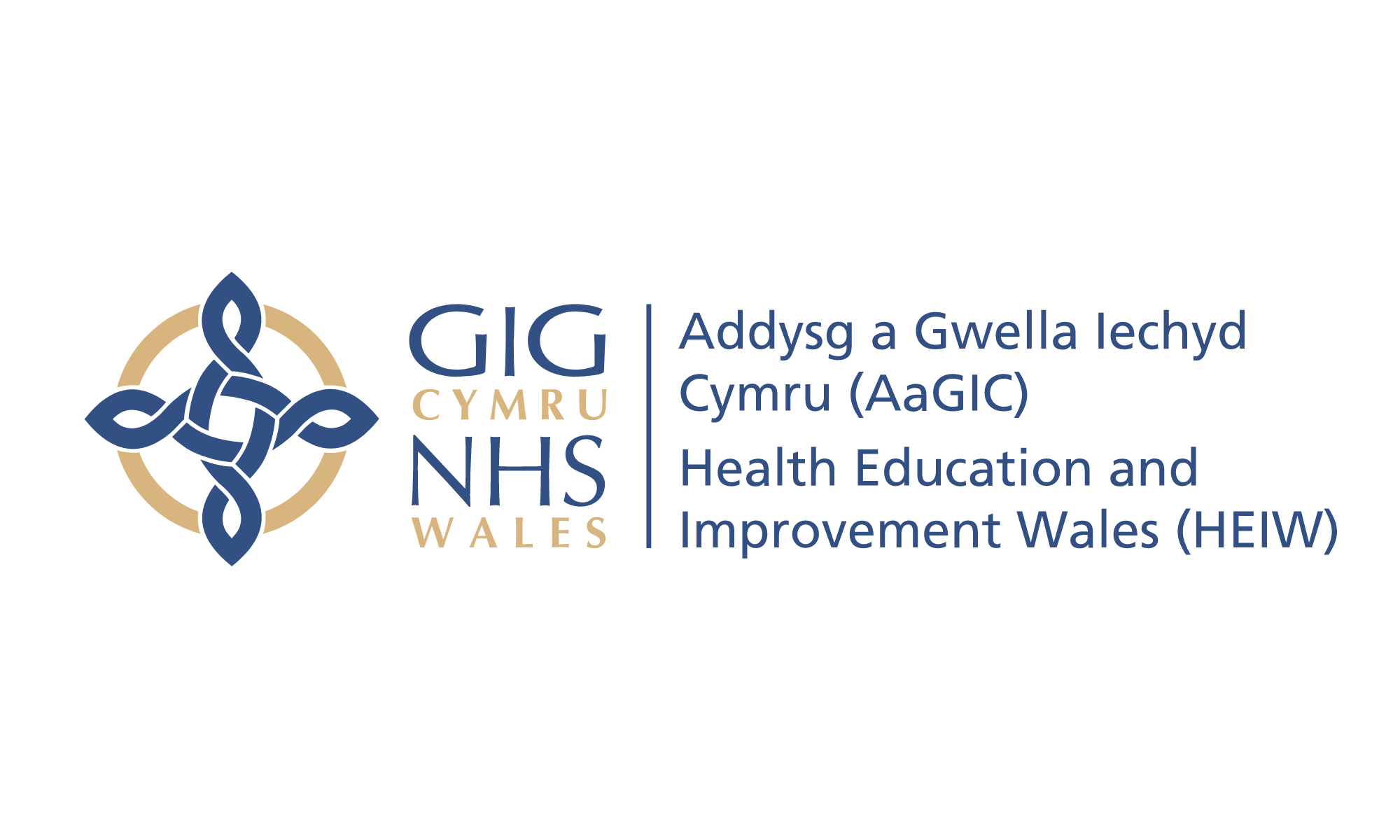 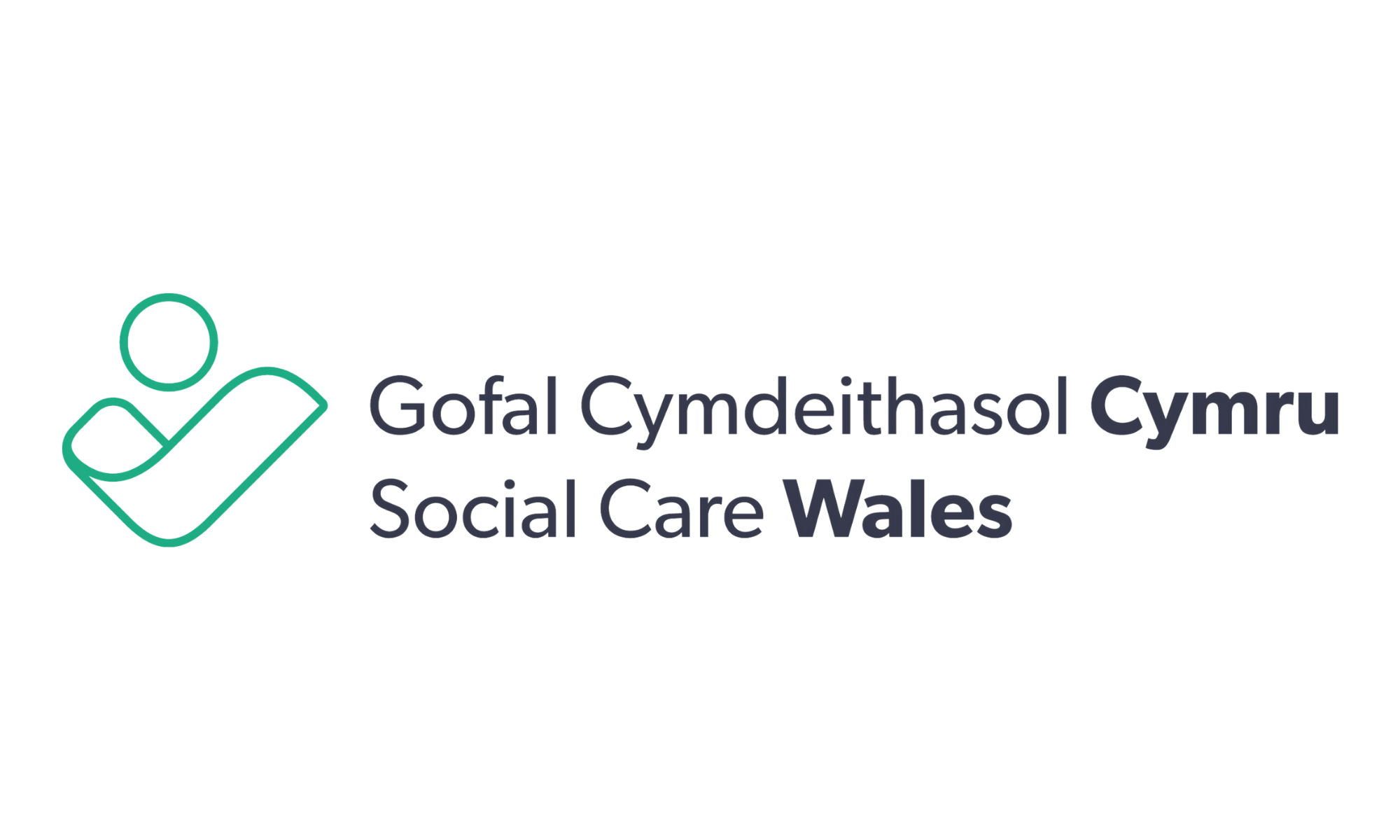 Module 4: Core needs andthe courage of self-compassion
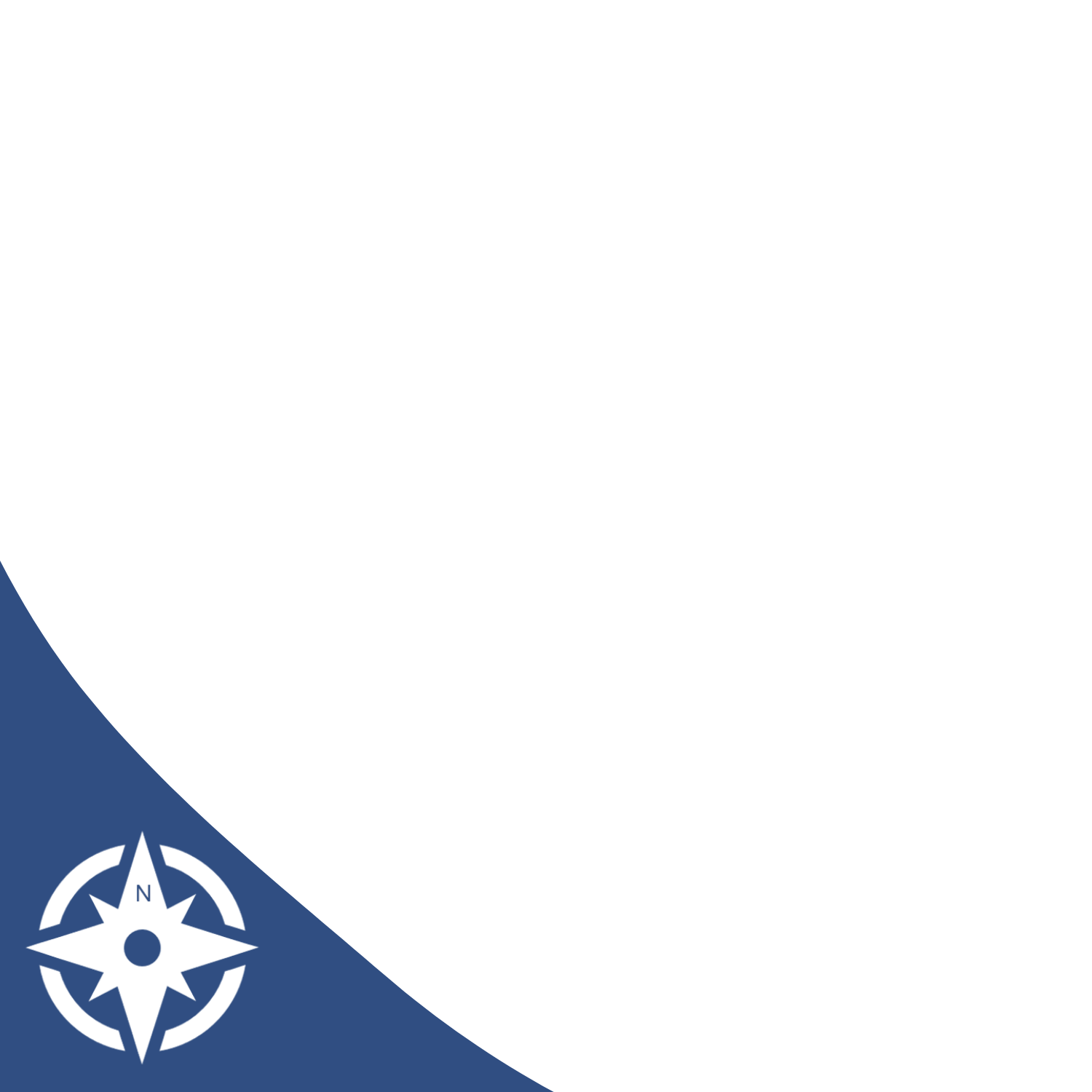 Compassionate Leadership
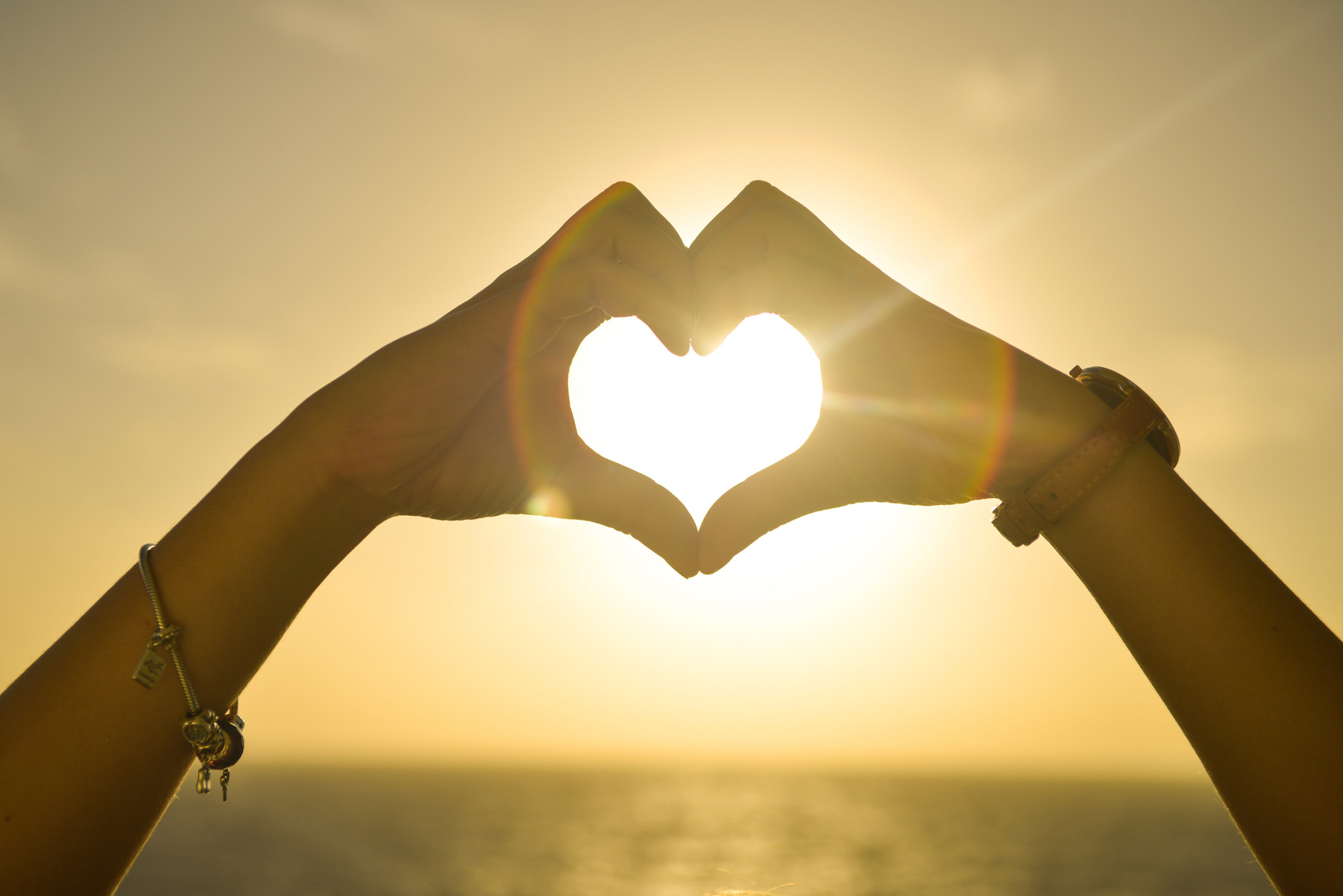 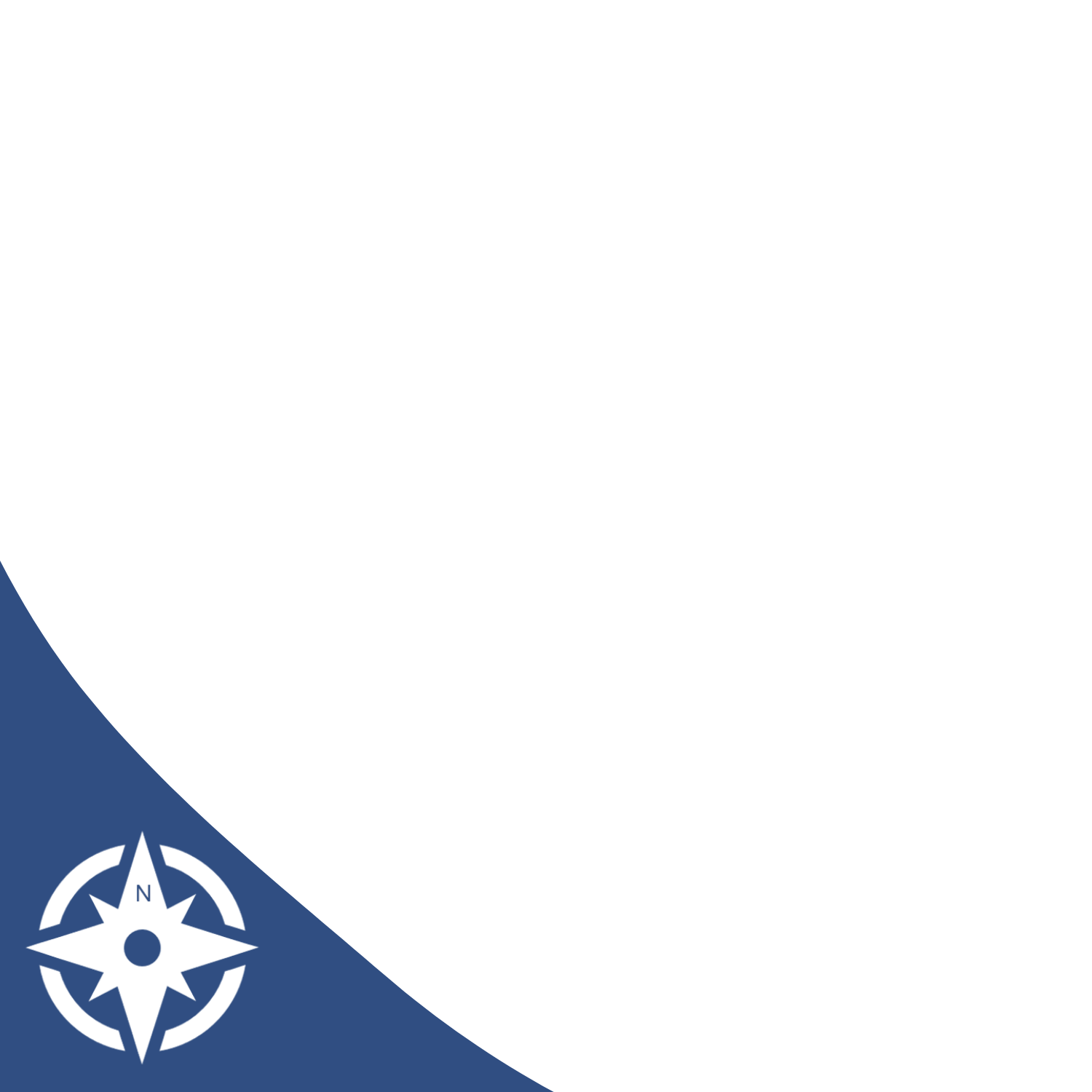 Core Needs of Work
Compassionate leaders must constantly focus on meeting the core needs of people at work. This leads to high intrinsic motivation and better well-being.
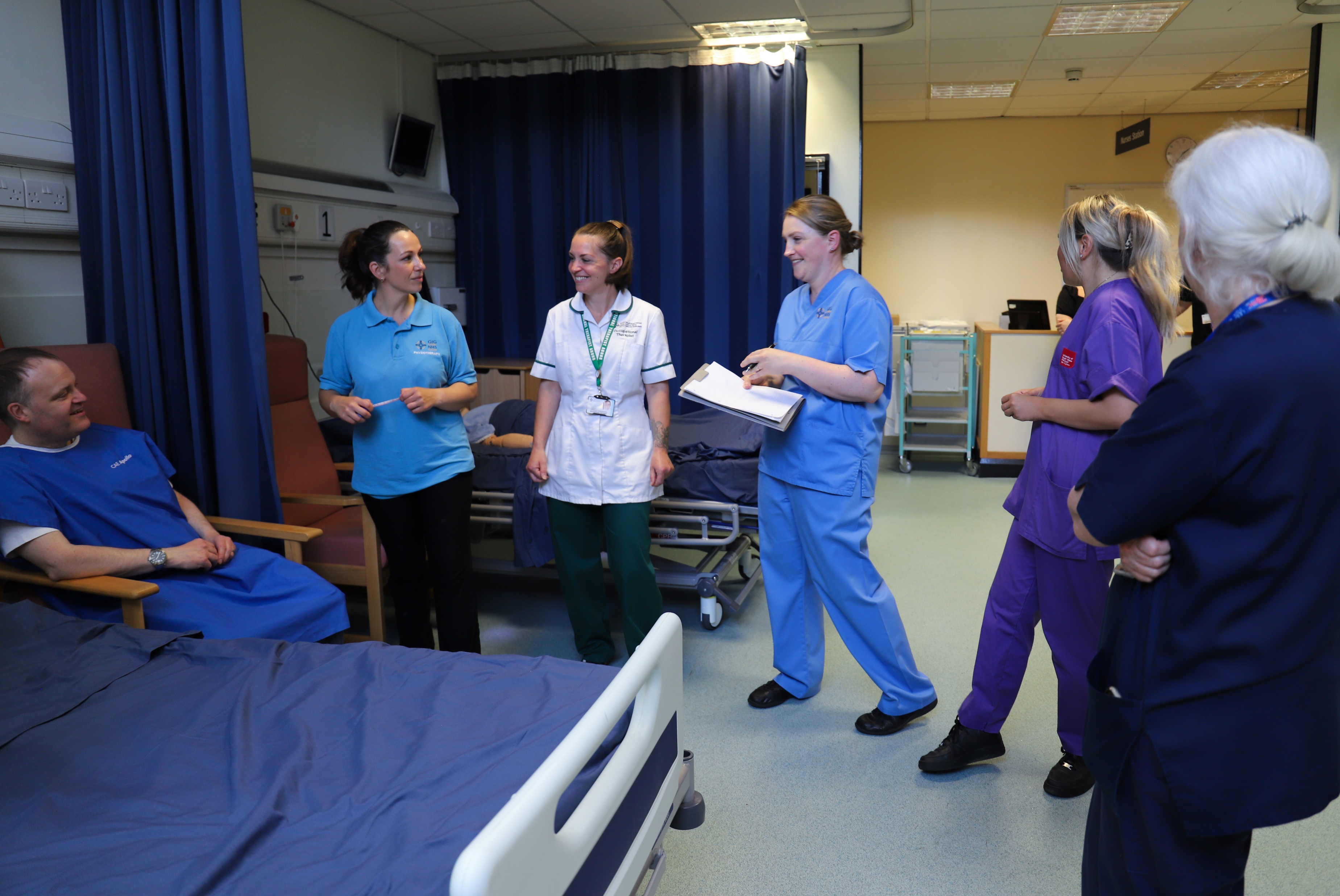 Exercise
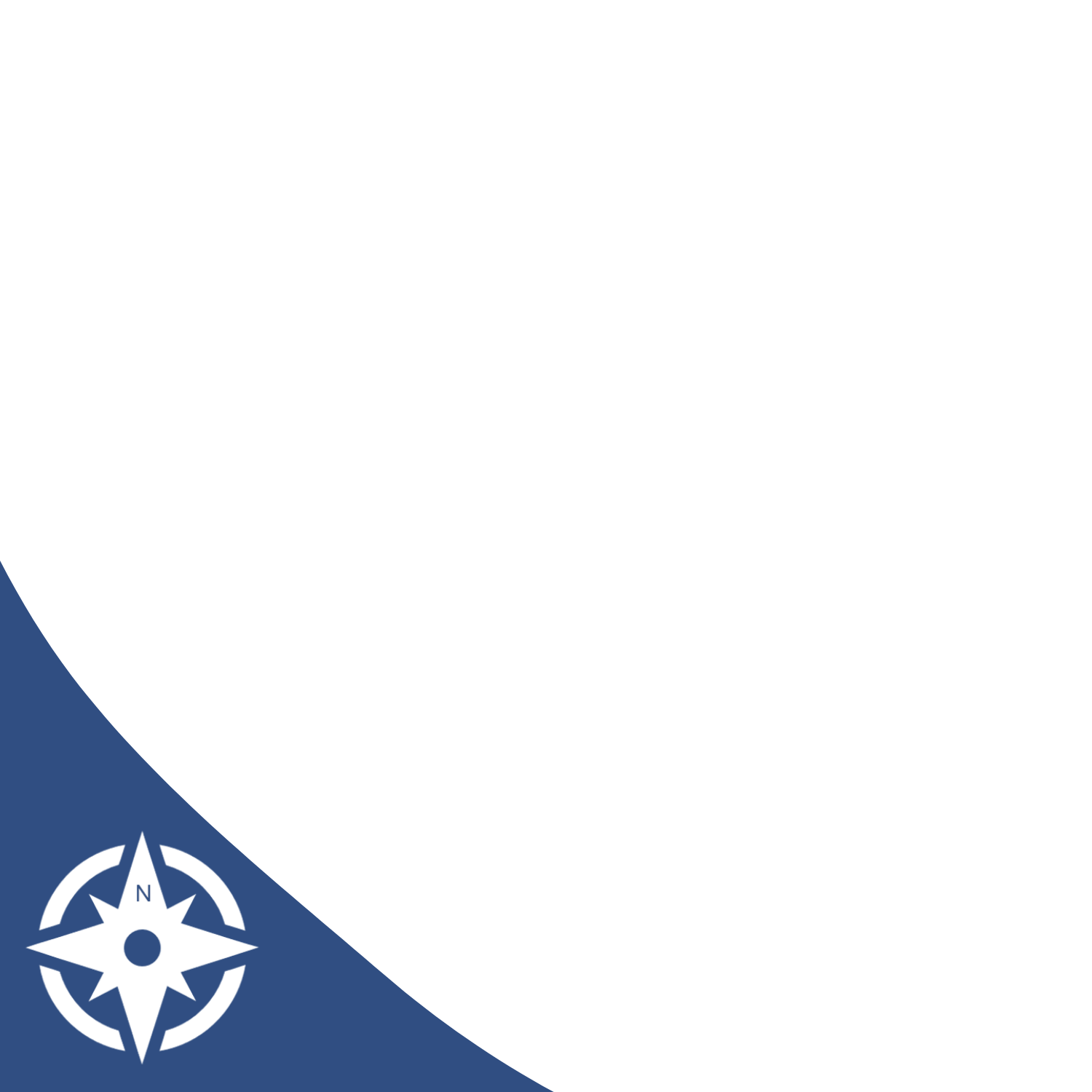 Compassionate Leadership
Core Needs
1
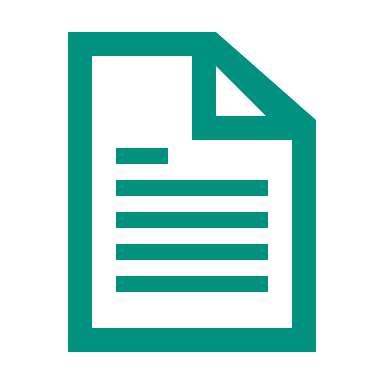 Compassionate Leadership
Authority, empowerment & influence

Justice & Fairness

Work conditions & working schedules

Teamworking

Culture & Leadership

Workload

Management & Supervision

Education, Learning & Development
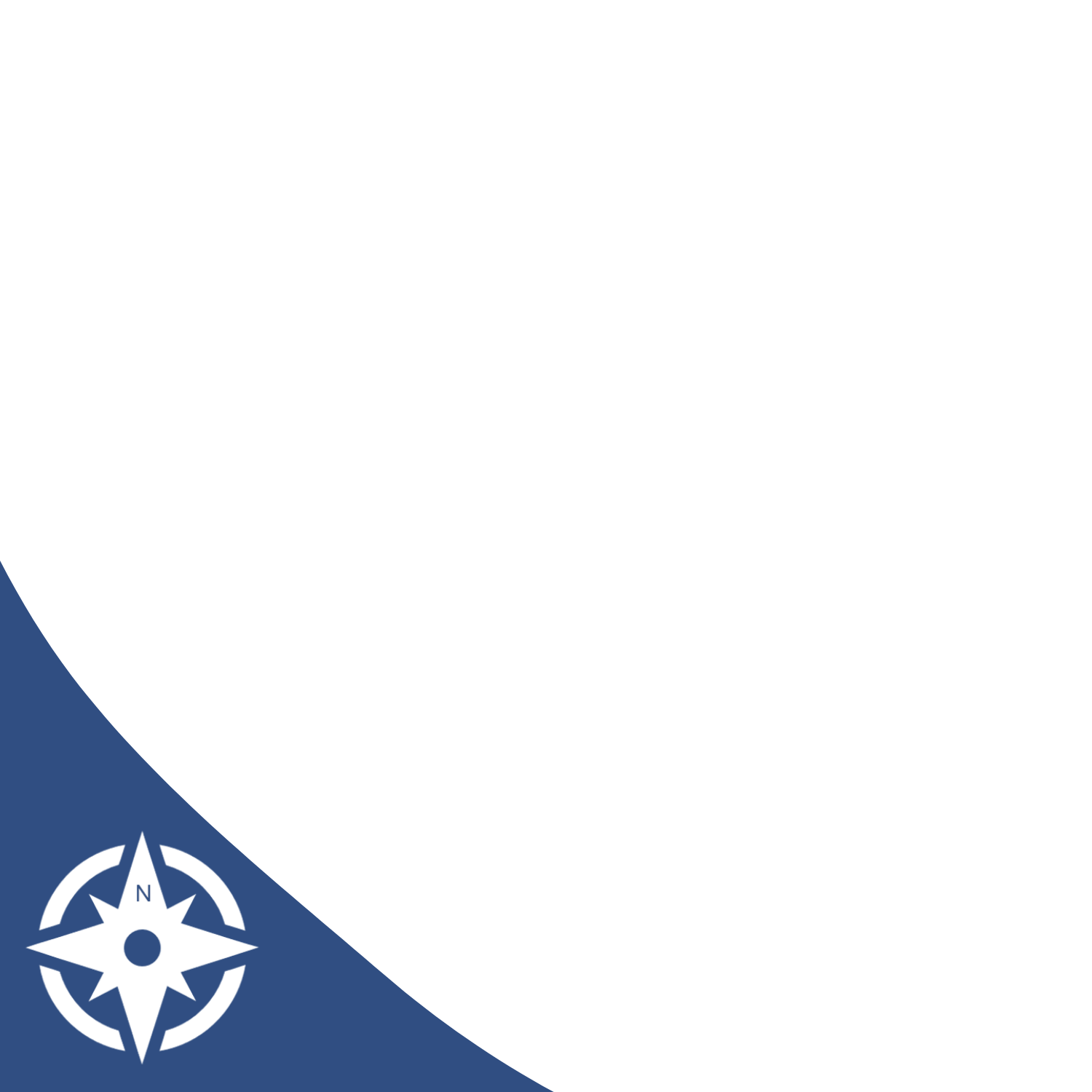 Core Needs of Work
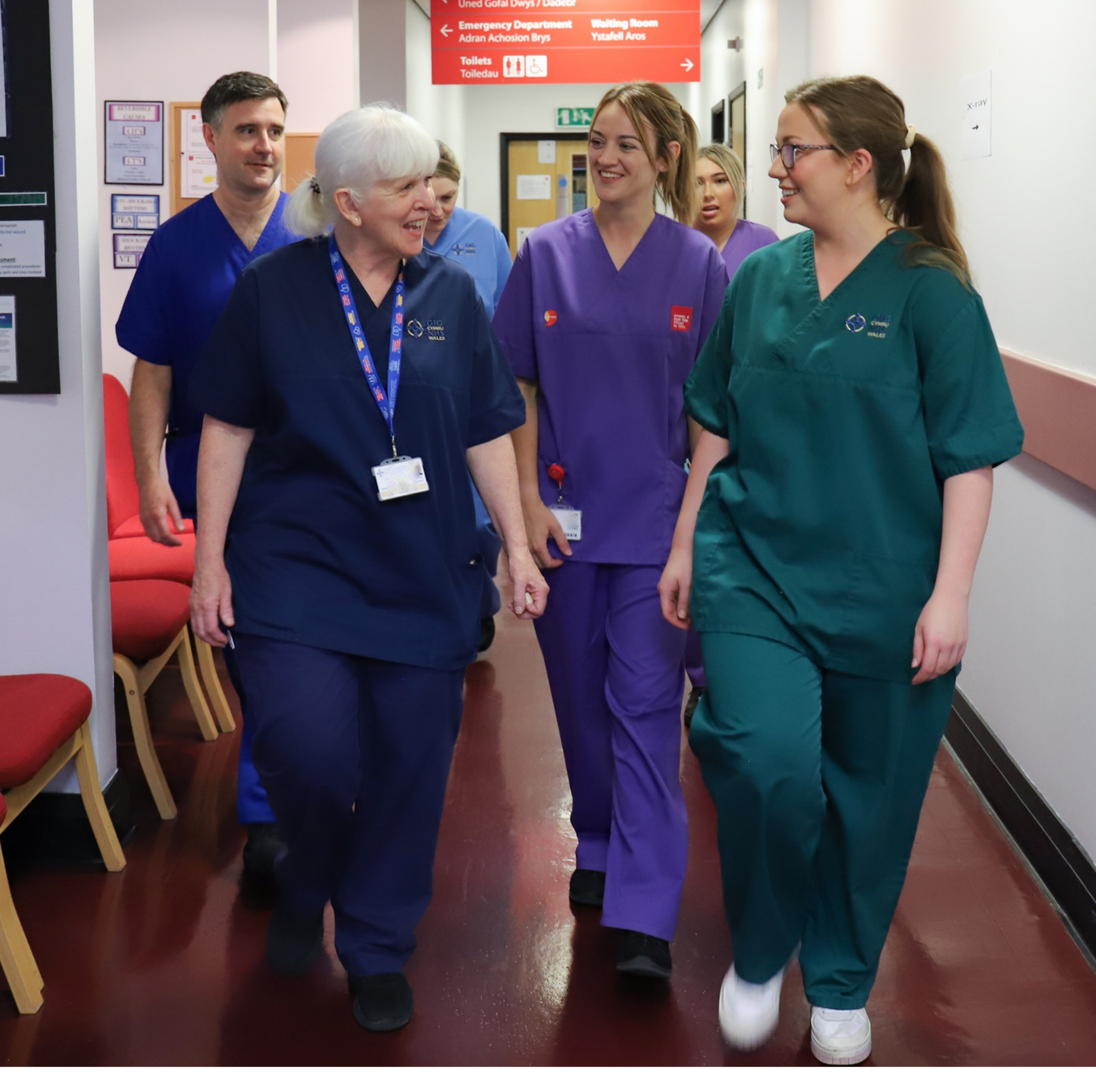 Exercise
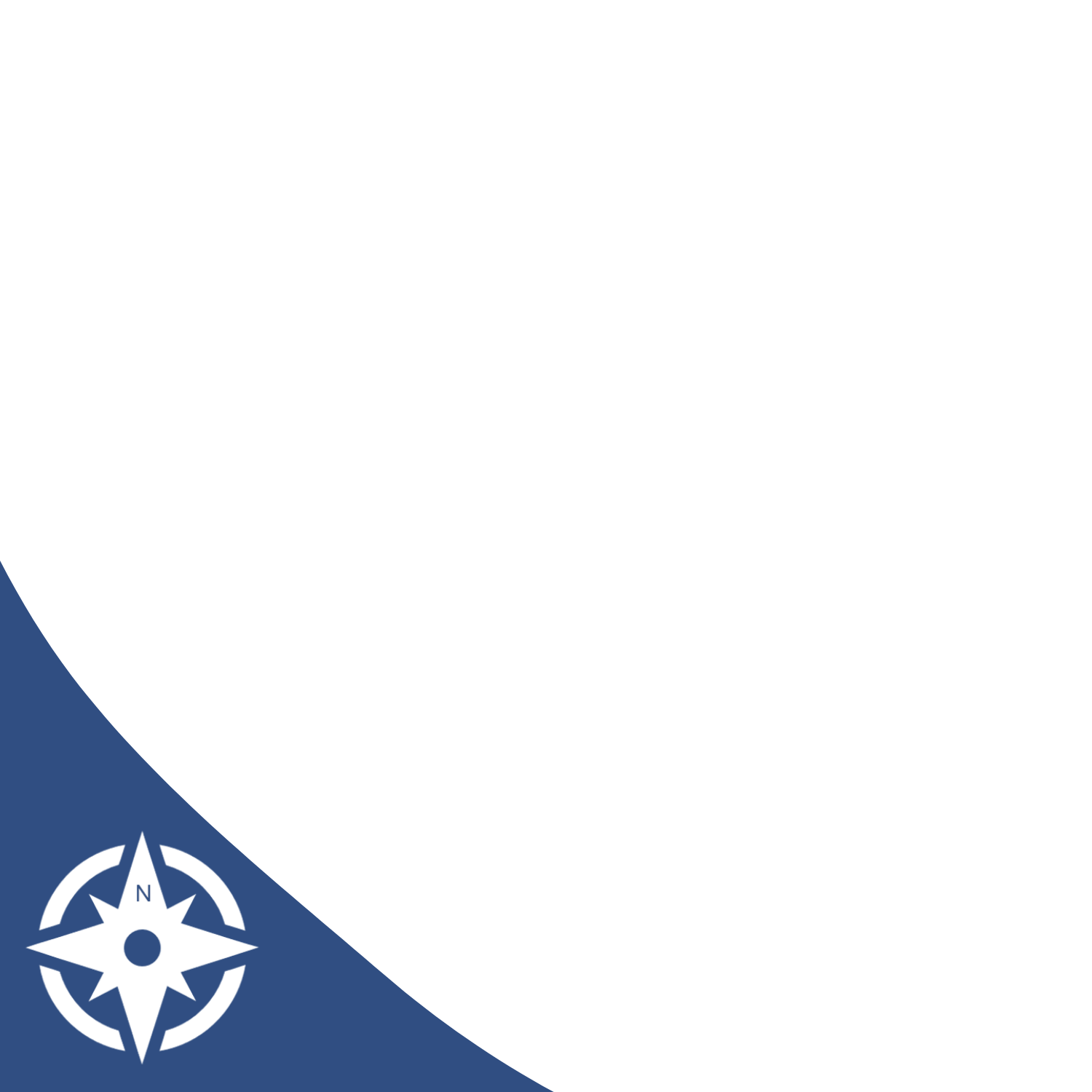 Compassionate Leadership
Core Needs –
The Eight Areas of Action
2
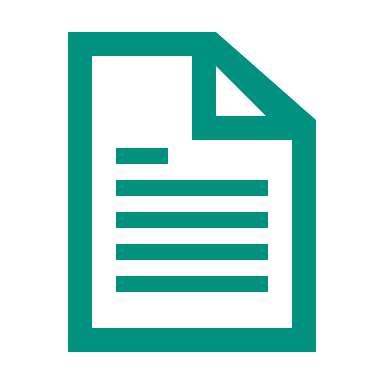 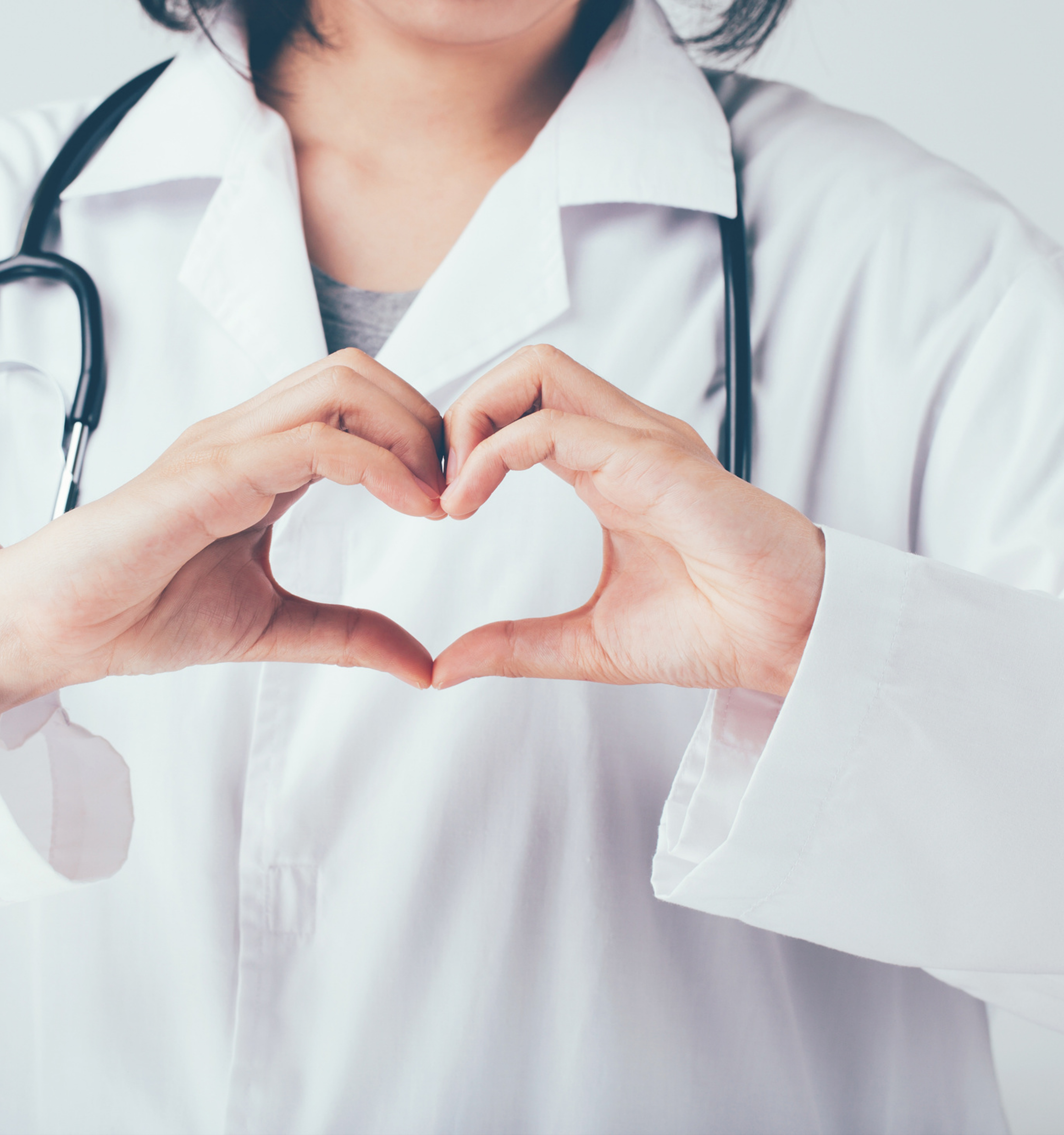 Exercise
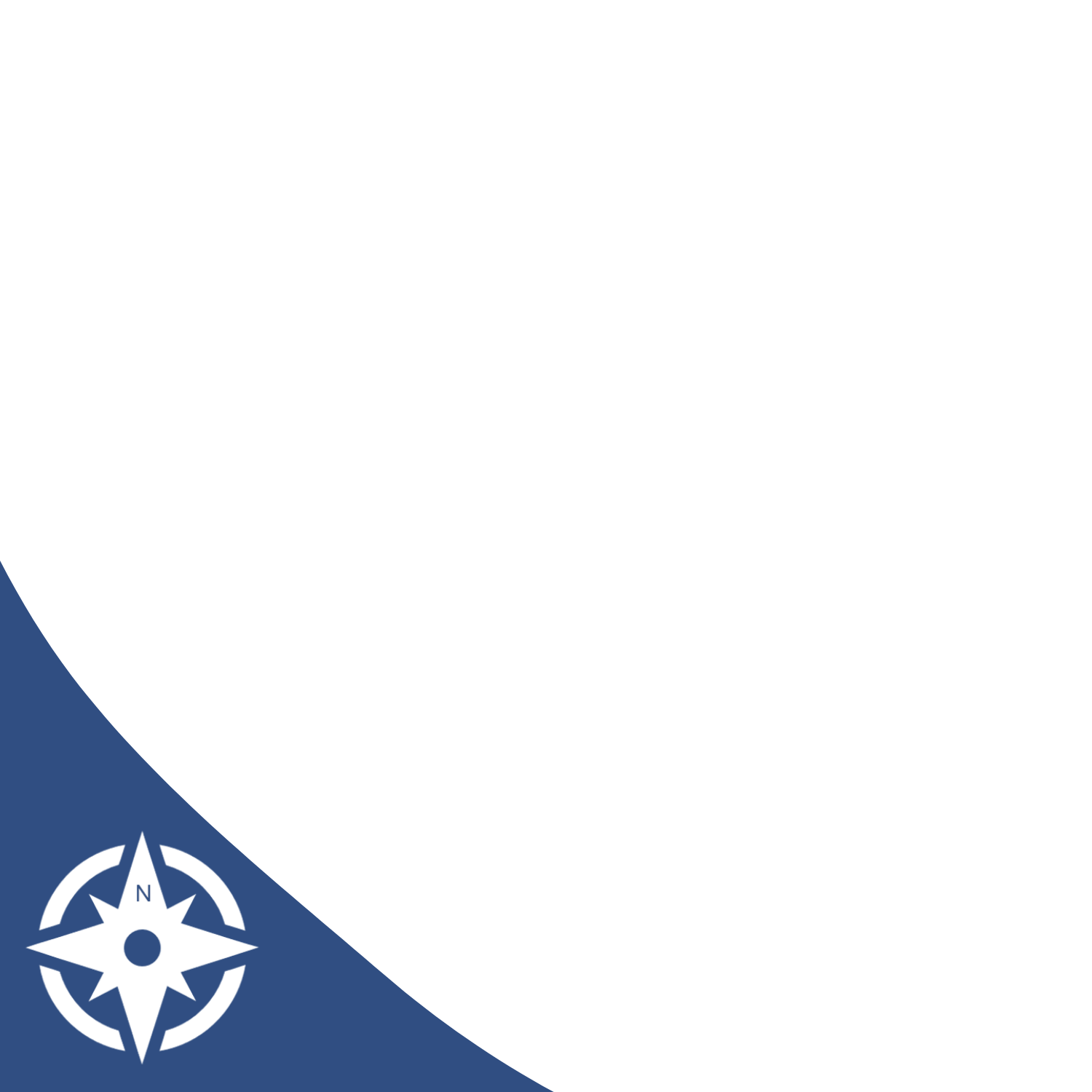 The Practice of Self Compassion
What It Is
and Is Not
3
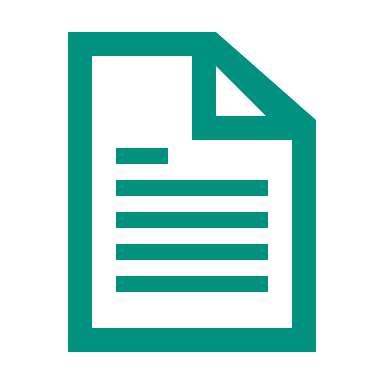 4
3
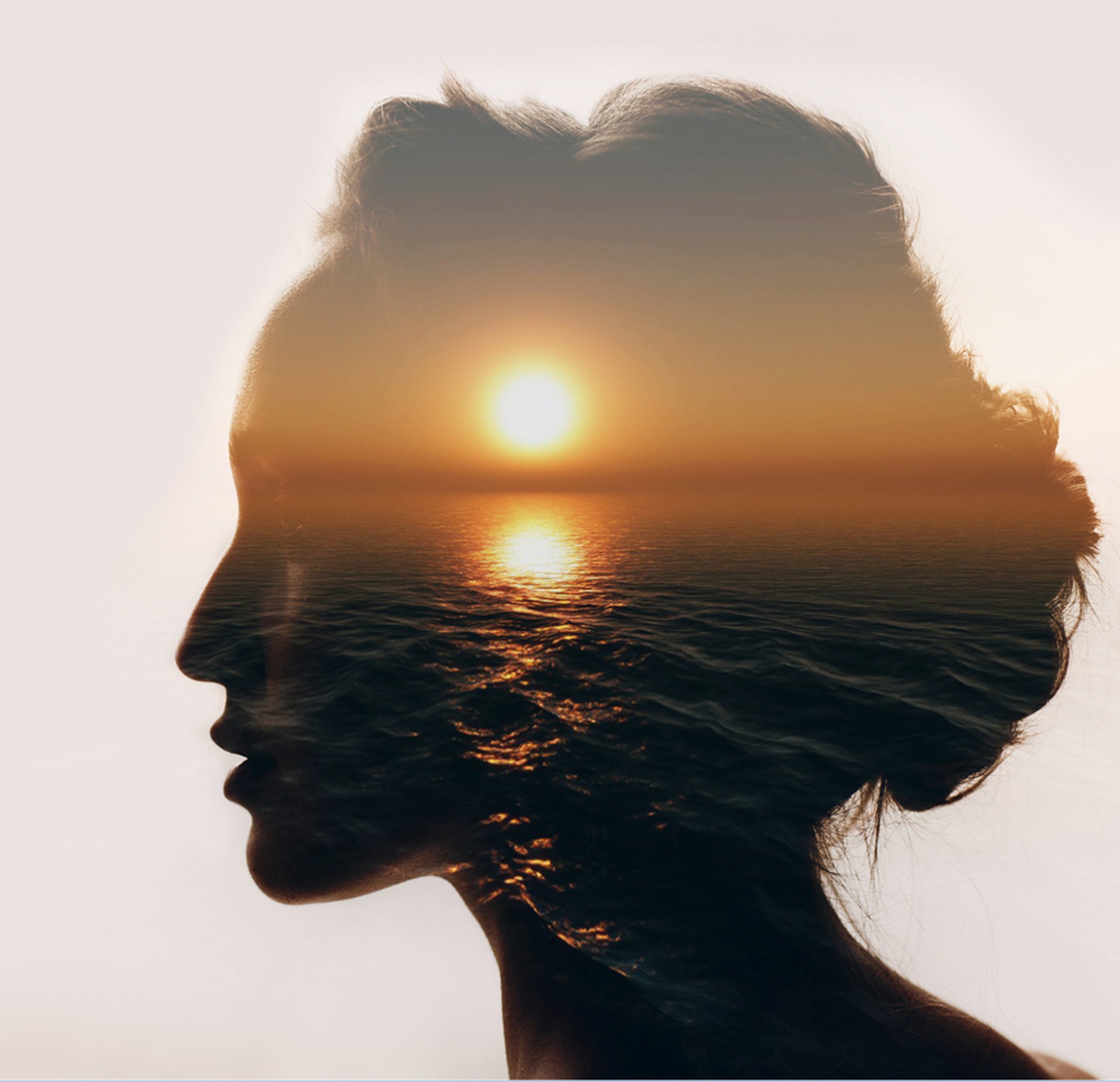 Exercise
Understanding of Recovery
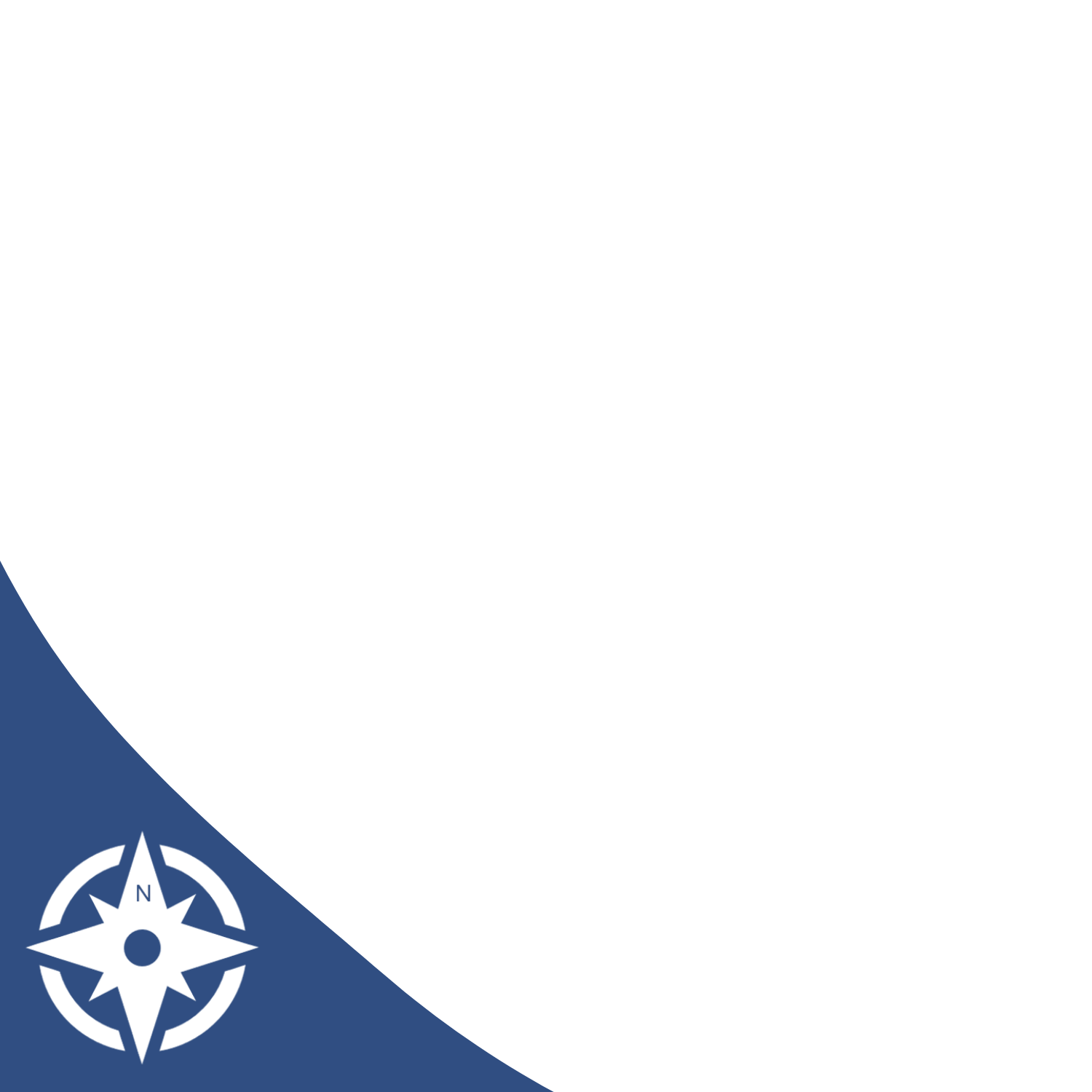 Activities that aid recovery enable psychological detachment from work
Relaxation/Meditation
Mastery - achievement from challenging tasks
Control - what to do and when in non-work time
Breaks and their importance on our recovery
Environment
5
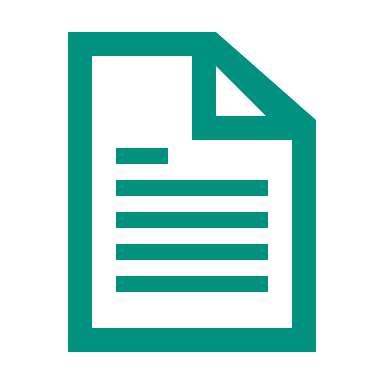 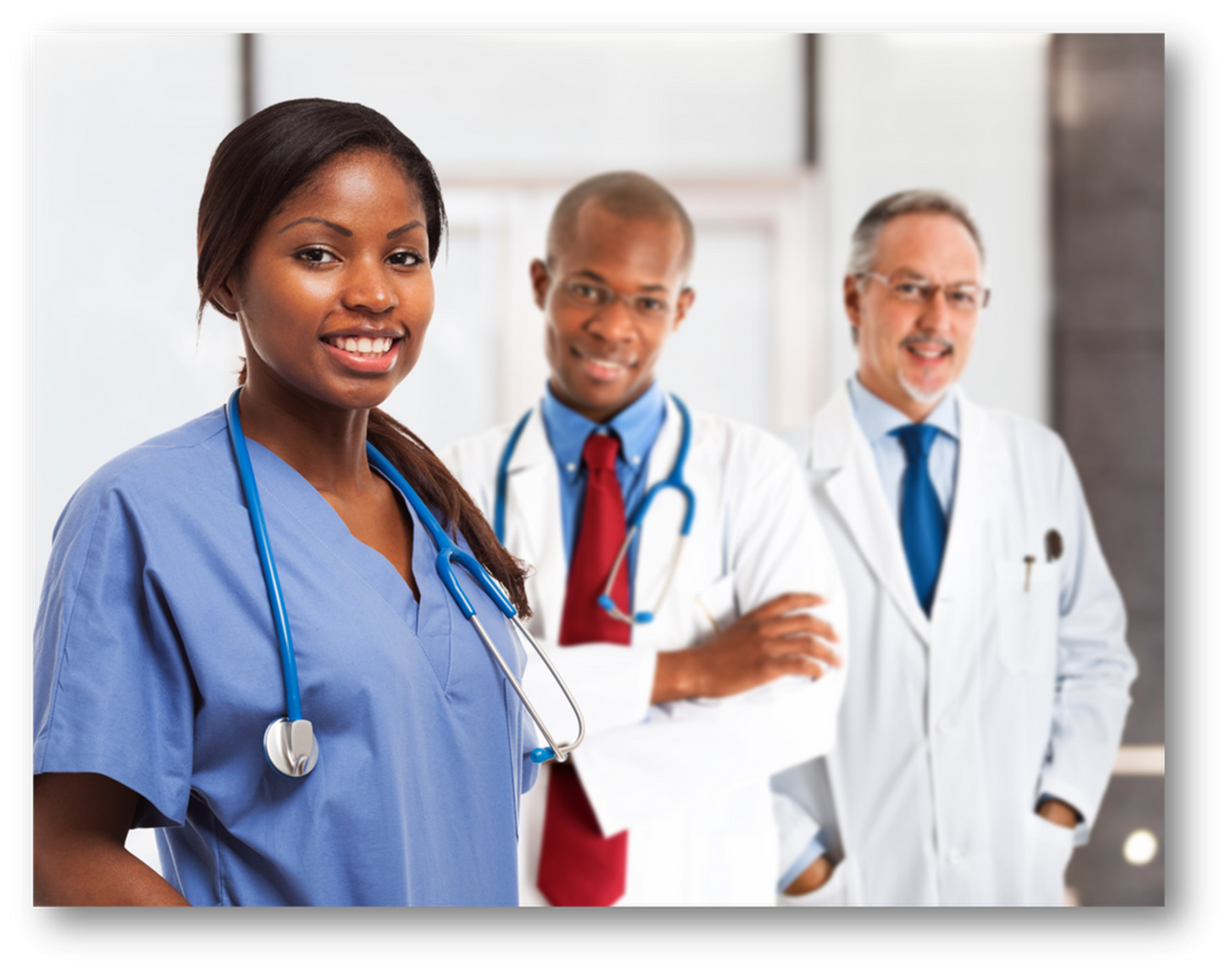 Exercise
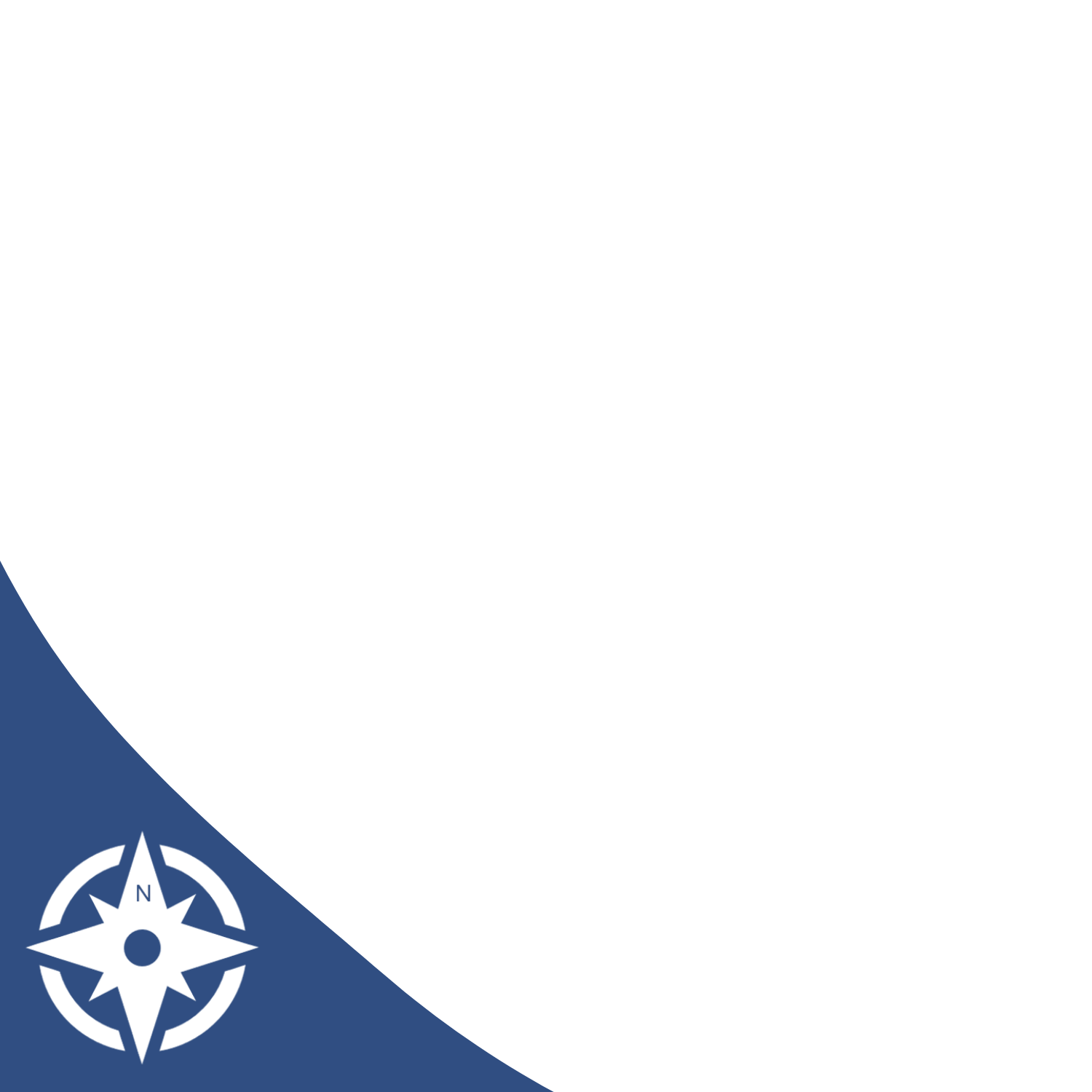 Six Ways to Wellbeing
Belonging
Sleep
Exercise
Being Present
Learning 
Giving
6
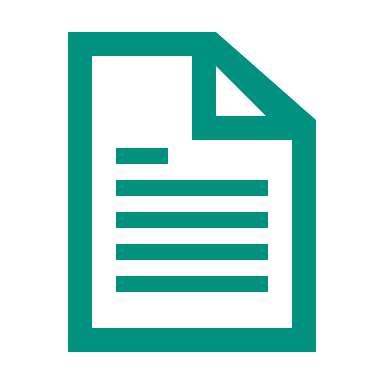 The Practice of RAIN
Recognising
Allowing or Accepting
Investigation or Inquiring
Nurturing
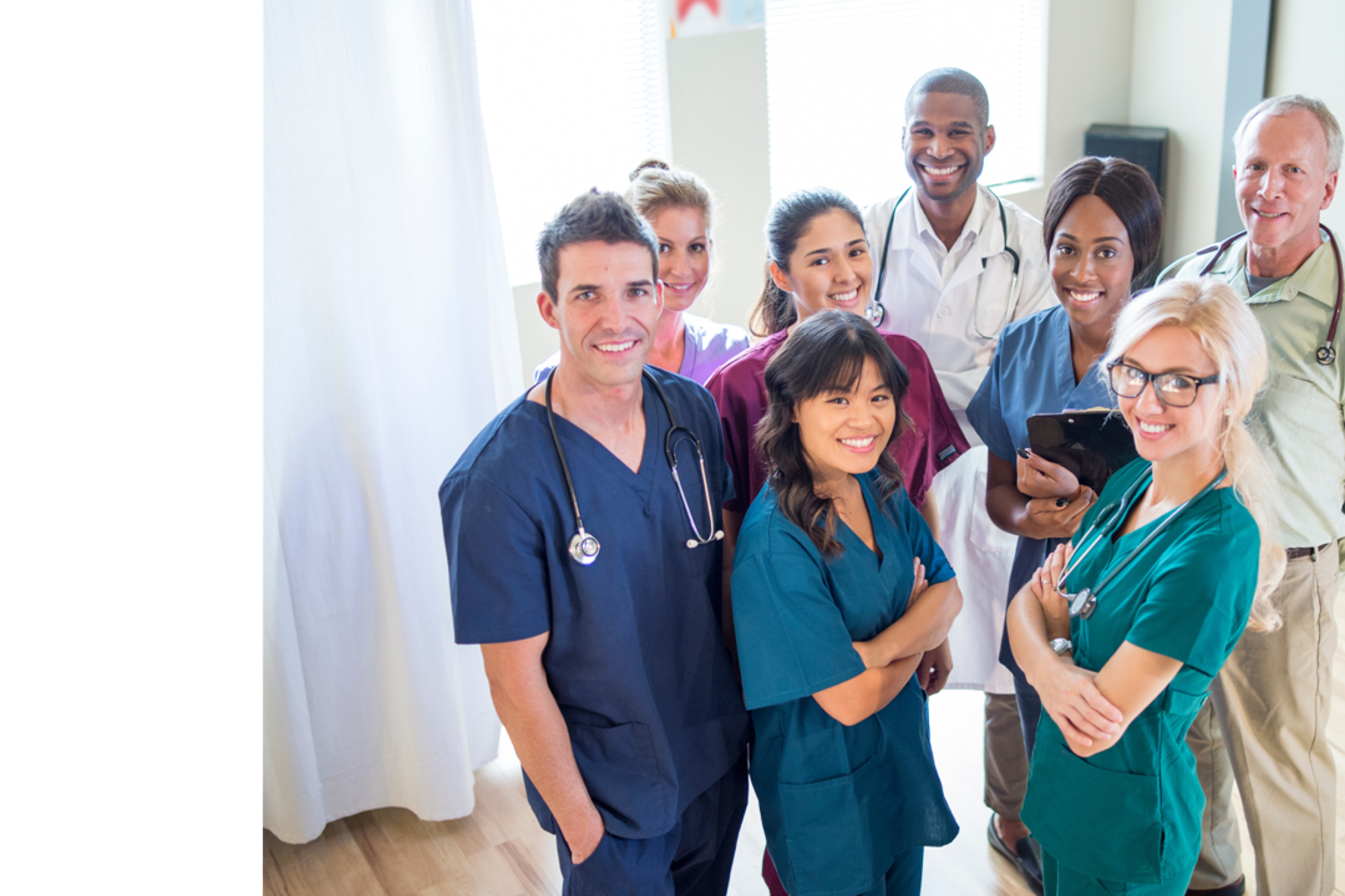 Exercise
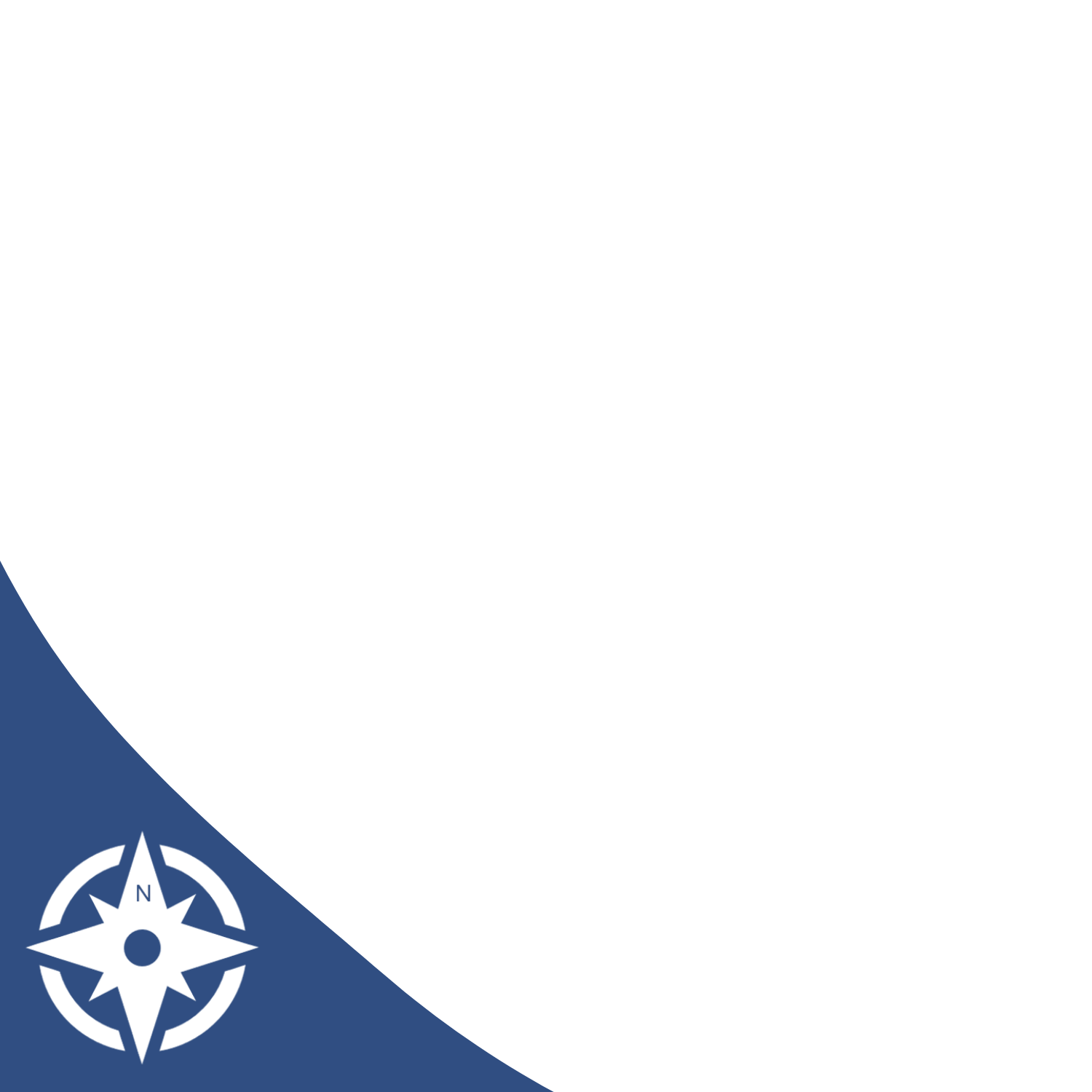 Putting It Into Practice
Two key elements of self-compassion:
1) Cultivating our ability to be present
2) Understanding the challenges we face as leaders
7
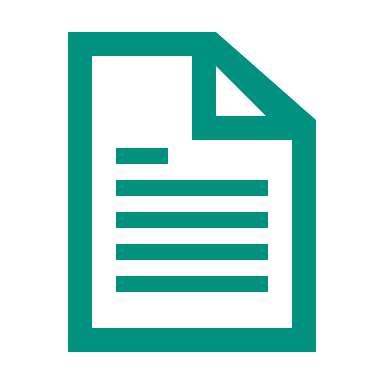 8
9
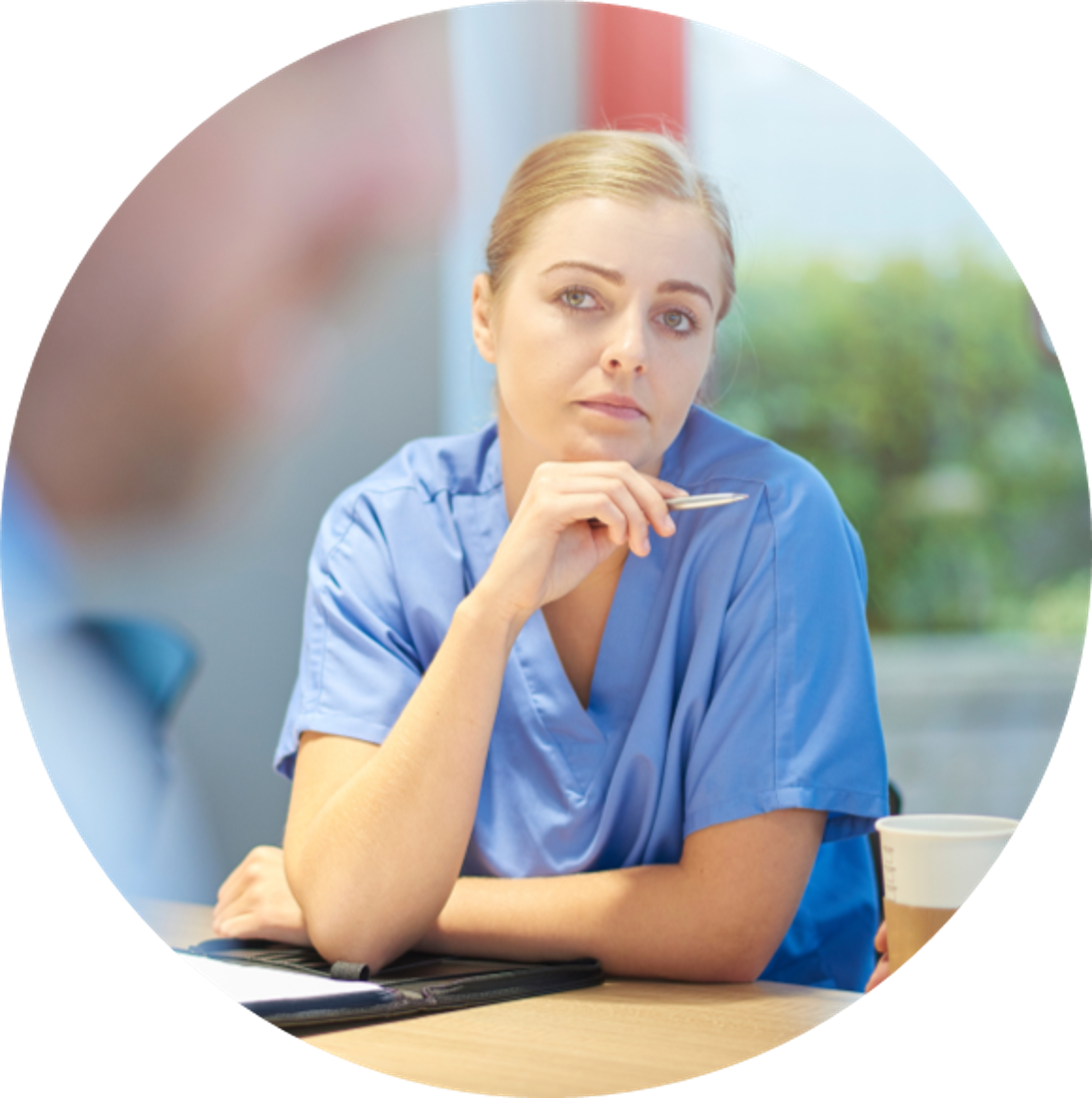 Exercise
Action Plans
Putting your learning
into practice
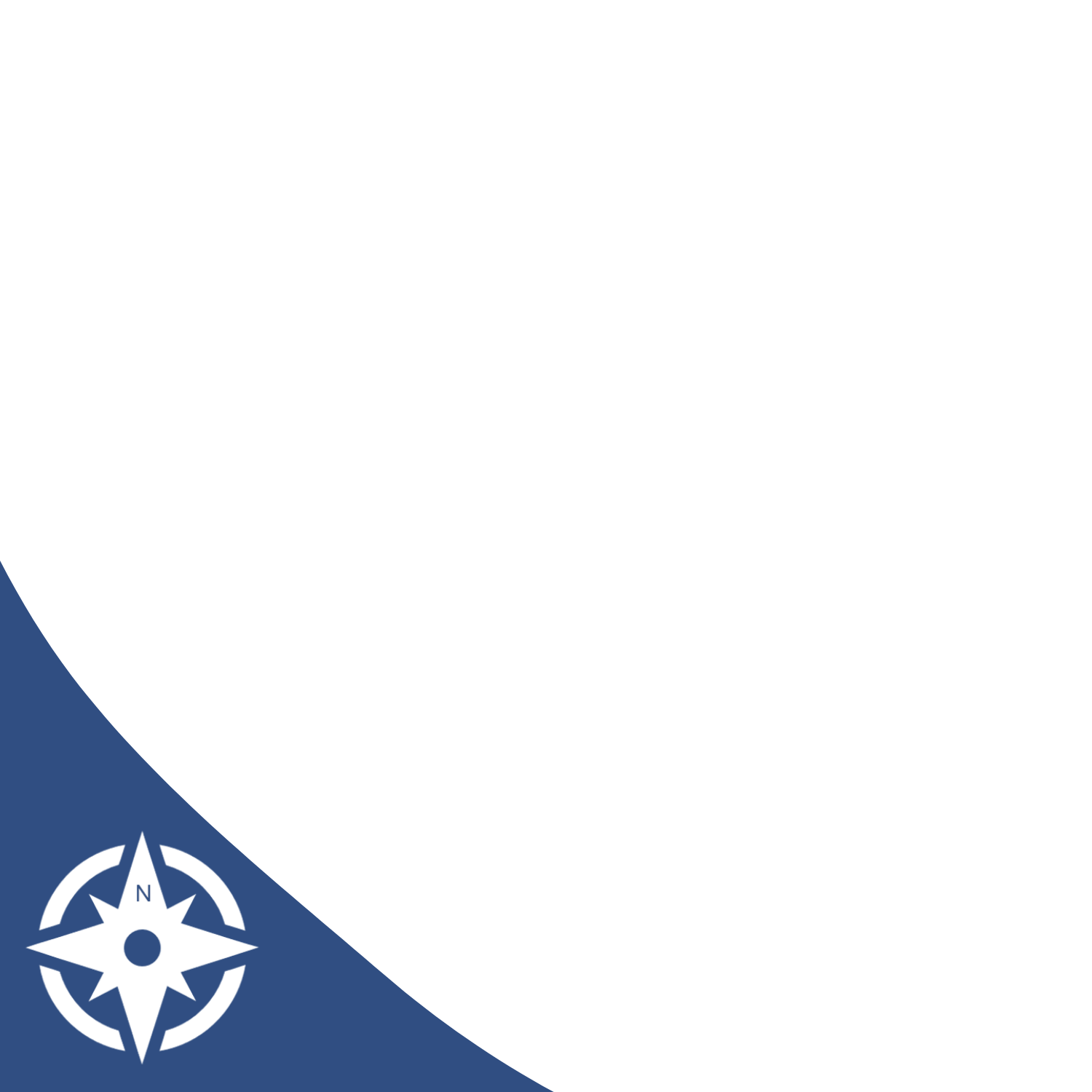 1) Translate actions into goals and sustained behaviours
2) Value gained from embedding goals via self-directed learning programme
Next Steps
Let’s get action planning
10
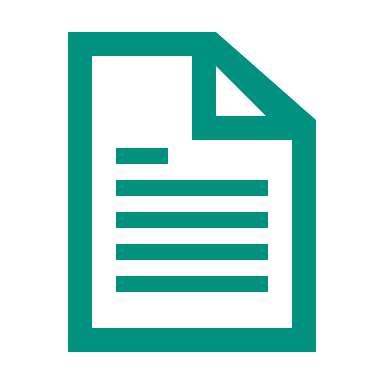 Thank you for attending the four modules of Compassionate Leadership
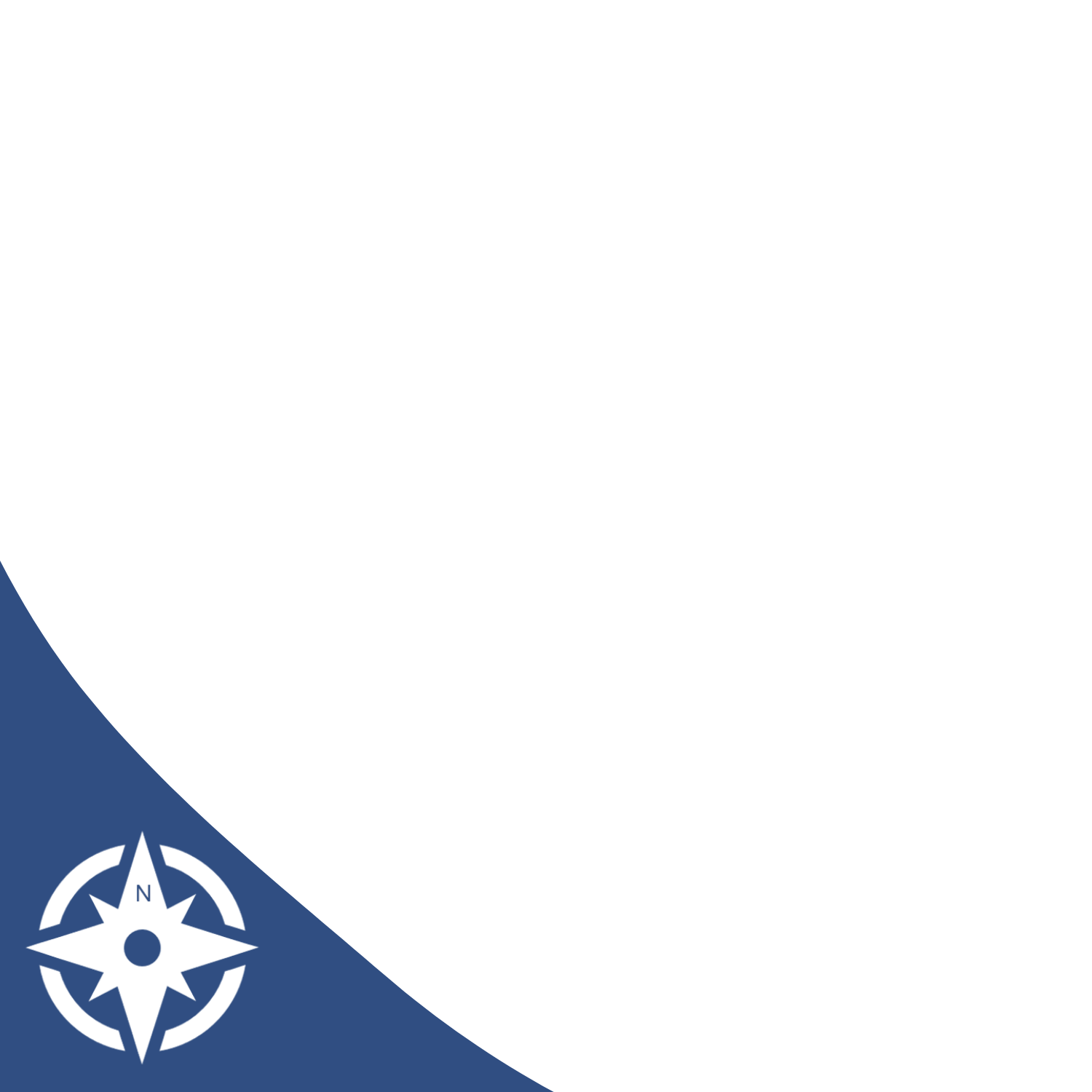